04/05/12
Classifiers
Computer Vision
CS 543 / ECE 549 
University of Illinois

Derek Hoiem
Today’s class
Review of image categorization


Classification
A few examples of classifiers: nearest neighbor, generative classifiers, logistic regression, SVM
Important concepts in machine learning
Practical tips
What is a category?

Why would we want to put an image in one?

Many different ways to categorize
To predict, describe, interact.  To organize.
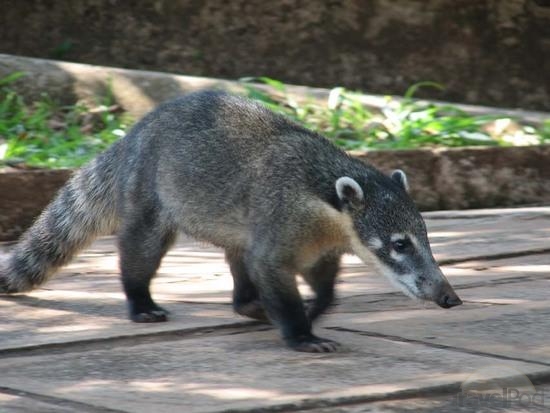 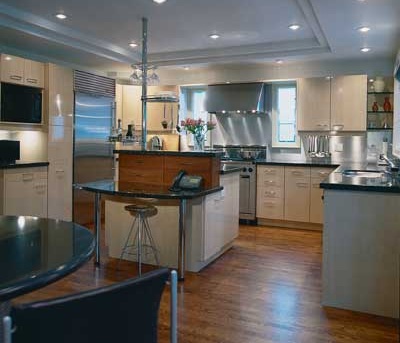 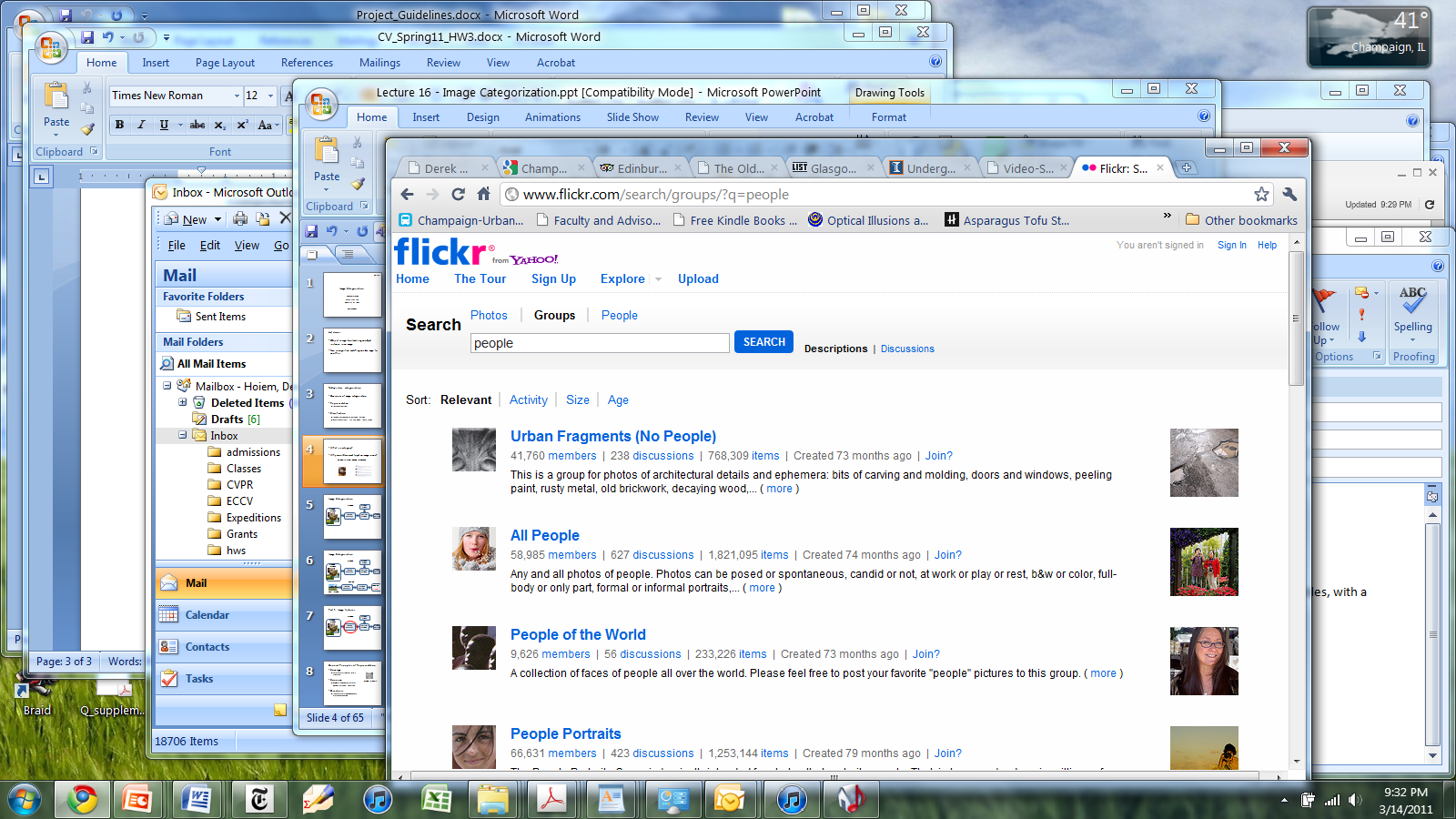 [Speaker Notes: Category is a group of items – a set.  To categorize is to place into a set.

We want to define a sense of similarity, of belonging for our images.  We may want to organize them or tag them or predict other things about them.  We may want to categorize by event, by objects, by layout.  

Animal is a coati]
Examples of Categorization in Vision
Part or object detection
E.g., for each window: face or non-face?
Scene categorization
Indoor vs. outdoor, urban, forest, kitchen, etc.
Action recognition
Picking up vs. sitting down vs. standing …
Emotion recognition
Region classification
Label pixels into different object/surface categories
Boundary classification
Boundary vs. non-boundary
Etc, etc.
Image Categorization
Training
Training Labels
Training Images
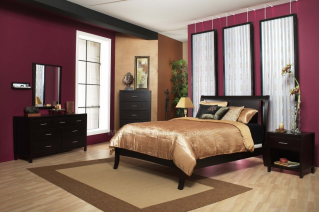 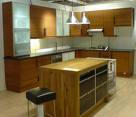 Image Features
Classifier Training
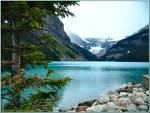 Trained Classifier
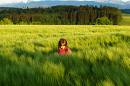 Image Categorization
Training
Training Labels
Training Images
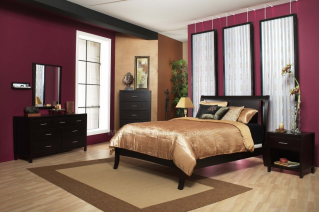 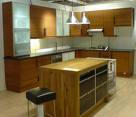 Image Features
Classifier Training
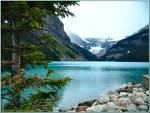 Trained Classifier
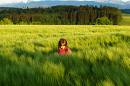 Testing
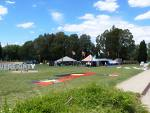 Prediction
Image Features
Trained Classifier
Outdoor
Test Image
Feature design is paramount
Most features can be thought of as templates, histograms (counts), or combinations

Think about the right features for the problem
Coverage
Concision
Directness
Classifier
A classifier maps from the feature space to a label
x
x
x
x
x
x
x
o
x
o
o
o
o
x2
x1
Different types of classification
Exemplar-based: transfer category labels from examples with most similar features
What similarity function? What parameters? 
Linear classifier: confidence in positive label is a weighted sum of features
What are the weights?
Non-linear classifier: predictions based on more complex function of features
What form does the classifier take? Parameters?
Generative classifier: assign to the label that best explains the features (makes features most likely)
What is the probability function and its parameters?
Note: You can always fully design the classifier by hand, but usually this is too difficult.  Typical solution: learn from training examples.
One way to think about it…
Training labels dictate that two examples are the same or different, in some sense

Features and distance measures define visual similarity

Goal of training is to learn feature weights or distance measures so that visual similarity predicts label similarity

We want the simplest function that is confidently correct
Exemplar-based Models
Transfer the label(s) of the most similar training examples
K-nearest neighbor classifier
x
x
+
o
x
x
x
x
+
o
x
o
x
o
o
o
o
x2
x1
1-nearest neighbor
x
x
+
o
x
x
x
x
+
o
x
o
x
o
o
o
o
x2
x1
3-nearest neighbor
x
x
+
o
x
x
x
x
+
o
x
o
x
o
o
o
o
x2
x1
5-nearest neighbor
x
x
+
o
x
x
x
x
+
o
x
o
x
o
o
o
o
x2
x1
K-nearest neighbor
+
+
x
x
o
x
x
x
x
o
x
o
x
o
o
o
o
x2
x1
Using K-NN
Simple, a good one to try first

Higher K gives smoother functions

No training time (unless you want to learn a distance function)

With infinite examples, 1-NN provably has error that is at most twice Bayes optimal error
Discriminative classifiers
Learn a simple function of the input features that confidently predicts the true labels on the training set



Goals
Accurate classification of training data
Correct classifications are confident
Classification function is simple
Classifiers: Logistic Regression
Objective
Parameterization
Regularization
Training
Inference
x
x
x
x
x
x
x
o
x
o
o
o
o
x2
x1
The objective function of most discriminative classifiers includes a loss term and a regularization term.
Using Logistic Regression
Quick, simple classifier (try it first)

Use L2 or L1 regularization
L1 does feature selection and is robust to irrelevant features but slower to train
Classifiers: Linear SVM
x
x
o
x
x
x
x
x
o
x
o
o
o
o
x2
x1
Classifiers: Kernelized SVM
x
x
o
o
o
x
x
x
x
x
o
o
x2
o
x
x
x
Using SVMs
Good general purpose classifier
Generalization depends on margin, so works well with many weak features
No feature selection
Usually requires some parameter tuning

Choosing kernel
Linear: fast training/testing – start here
RBF: related to neural networks, nearest neighbor
Chi-squared, histogram intersection: good for histograms (but slower, esp. chi-squared)
Can learn a kernel function
Classifiers: Decision Trees
x
x
o
x
x
x
x
o
x
o
x
o
o
o
o
x2
x1
Ensemble Methods: Boosting
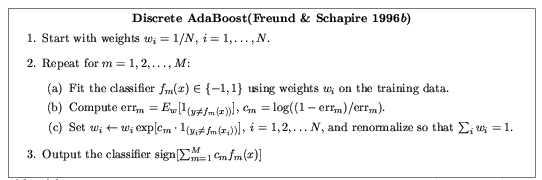 figure from Friedman et al. 2000
Boosted Decision Trees
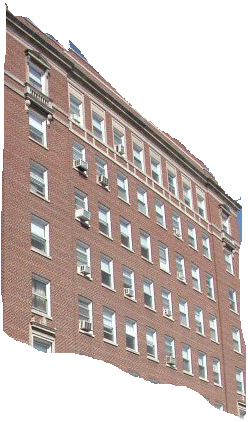 High in 
Image?
Gray?
Yes
No
Yes
No
Smooth?
Green?
High in
Image?
Many Long
Lines?
…
Yes
Yes
No
Yes
No
Yes
No
No
Blue?
Very High 
Vanishing 
Point?
Yes
No
Yes
No
P(label | good segment, data)
Ground  Vertical  Sky
[Collins et al. 2002]
Using Boosted Decision Trees
Flexible: can deal with both continuous and categorical variables
How to control bias/variance trade-off
Size of trees
Number of trees
Boosting trees often works best with a small number of well-designed features
Boosting “stubs” can give a fast classifier
Generative classifiers
Model the joint probability of the features and the labels
Allows direct control of independence assumptions
Can incorporate priors
Often simple to train (depending on the model)

Examples
Naïve Bayes
Mixture of Gaussians for each class
Naïve Bayes
Objective
Parameterization
Regularization
Training
Inference
y
x1
x2
x3
Using Naïve Bayes
Simple thing to try for categorical data

Very fast to train/test
Clustering (unsupervised)
+
x
+
o
+
+
x
x
+
x
+
+
x
+
+
o
x
x
+
o
+
o
+
o
x2
x2
x1
x1
Many classifiers to choose from
SVM
Neural networks
Naïve Bayes
Bayesian network
Logistic regression
Randomized Forests
Boosted Decision Trees
K-nearest neighbor
RBMs
Etc.
Which is the best one?
No Free Lunch Theorem
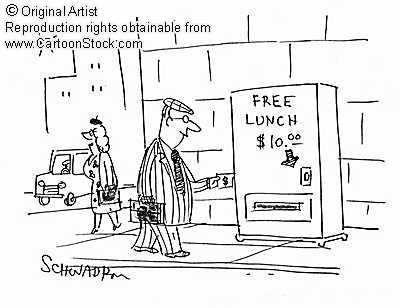 [Speaker Notes: You can only get generalization through assumptions.]
Generalization Theory
It’s not enough to do well on the training set: we want to also make good predictions for new examples
Bias-Variance Trade-off
E(MSE) = noise2  + bias2 + variance
Error due to variance parameter estimates from training samples
Unavoidable error
Error due to incorrect assumptions
See the following for explanations of bias-variance (also Bishop’s “Neural Networks” book): 
 http://www.stat.cmu.edu/~larry/=stat707/notes3.pdf
 http://www.inf.ed.ac.uk/teaching/courses/mlsc/Notes/Lecture4/BiasVariance.pdf
Bias and Variance
Error = noise2 + bias2 + variance
Few training examples
Test Error
Many training examples
High Bias
Low Variance
Complexity
Low Bias
High Variance
[Speaker Notes: Note: these figures don’t work in pdf]
Choosing the trade-off
Need validation set
Validation set is separate from the test set
Test error
Error
Training error
High Bias
Low Variance
Complexity
Low Bias
High Variance
Effect of Training Size
Fixed classifier
Error
Testing
Generalization Error
Training
Number of Training Examples
How to measure complexity?
VC dimension







Other ways: number of parameters, etc.
What is the VC dimension of a linear classifier for N-dimensional features?  For a nearest neighbor classifier?
Upper bound on generalization error
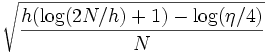 Test error <=
Training error +
N: size of training set
h: VC dimension
: 1-probability that bound holds
How to reduce variance?
Choose a simpler classifier

Regularize the parameters

Get more training data
Which of these could actually lead to greater error?
[Speaker Notes: The simpler classifier or regularization could increase bias and lead to more error.]
Reducing Risk of Error
Margins
x
x
x
x
x
x
x
o
x
o
o
o
o
x2
x1
The perfect classification algorithm
Objective function: encodes the right loss for the problem

Parameterization: makes assumptions that fit the problem

Regularization: right level of regularization for amount of training data

Training algorithm: can find parameters that maximize objective on training set

Inference algorithm: can solve for objective function in evaluation
Generative vs. Discriminative Classifiers
Generative
Training
Models the data and the labels
Assume (or learn) probability distribution and dependency structure
Can impose priors
Testing
P(y=1, x) / P(y=0, x) > t?
Examples
Foreground/background GMM 
Naïve Bayes classifier
Bayesian network
Discriminative
Training
Learn to directly predict the labels from the data
Assume form of boundary
Margin maximization or parameter regularization
Testing
f(x) > t  ;   e.g., wTx > t
Examples
Logistic regression
SVM
Boosted decision trees
[Speaker Notes: Generative classifiers try to model the data.  Discriminative classifiers try to predict the label.]
Two ways to think about classifiers
What is the objective? What are the parameters?  How are the parameters learned? How is the learning regularized?  How is inference performed?

How is the data modeled?  How is similarity defined?  What is the shape of the boundary?
Comparison
assuming x in {0 1}
Learning Objective
Training
Inference
Naïve Bayes
Logistic Regression
Gradient ascent
Quadratic programming or subgradient opt.
Linear SVM
Kernelized SVM
Quadratic programming
complicated to write
Nearest Neighbor
most similar features  same label
Record data
Practical tips
Preparing features for linear classifiers
Often helps to make zero-mean, unit-dev
For non-ordinal features, convert to a set of binary features

Selecting classifier meta-parameters (e.g., regularization weight)
Cross-validation: split data into subsets; train on all but one subset, test on remaining; repeat holding out each subset
Leave-one-out, 5-fold, etc.

Most popular classifiers in vision
SVM: linear for when fast training/classification is needed; performs well with lots of weak features
Logistic Regression: outputs a probability; easy to train and apply
Nearest neighbor: hard to beat if there is tons of data (e.g., character recognition)
Boosted stumps or decision trees: applies to flexible features, incorporates feature selection, powerful classifiers
Random forests: outputs probability; good for simple features, tons of data

Always try at least two types of classifiers
Characteristics of vision learning problems
Lots of continuous features
E.g., HOG template may have 1000 features
Spatial pyramid may have ~15,000 features

Imbalanced classes
often limited positive examples, practically infinite negative examples

Difficult prediction tasks
What to remember about classifiers
No free lunch: machine learning algorithms are tools

Try simple classifiers first

Better to have smart features and simple classifiers than simple features and smart classifiers

Use increasingly powerful classifiers with more training data (bias-variance tradeoff)
Some Machine Learning References
General
Tom Mitchell, Machine Learning, McGraw Hill, 1997
Christopher Bishop, Neural Networks for Pattern Recognition, Oxford University Press, 1995
Adaboost
Friedman, Hastie, and Tibshirani, “Additive logistic regression: a statistical view of boosting”, Annals of Statistics, 2000 
SVMs
http://www.support-vector.net/icml-tutorial.pdf
Next class
Sliding window detection